Правила дифференцирования
Выполнила ученица 10 кл. Силаева Т.
Проверила Кайнова Светлана Анатольевна
Правила дифференцирования
Производная суммы
Постоянный множитель 
Производная произведения
Производная частного
Производная степени
Производная суммы равна сумме производных
(f(x)+g(x))´= f´(x) + g´ (x)

Пример: 
(x²+ sinx)´= (x²)´+(sinx)´=2x + cosx
Постоянный множитель можно вынести за знак производной
( k f(x))´=k f(x)´

Пример :
(5x²)´=5(x²)´=5*2x=10x
Производная произведения двух функций равна сумме двух слагаемых
(f(x)*g(x))´= f´(x)g(x) + f(x)g´(x)

Пример:
((2x+3)sinx)´=(2x+3)´sinx+(2x+3)(sinx)´=
=2sinx+(2x+3)cosx
Производная частного
Пример:
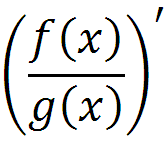 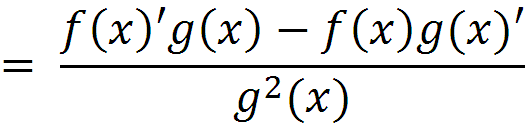 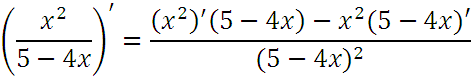 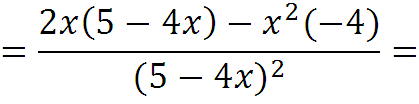 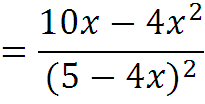 Производная степени
Пример :
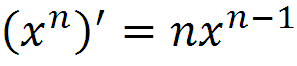 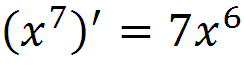 Всем спасибо за внимание